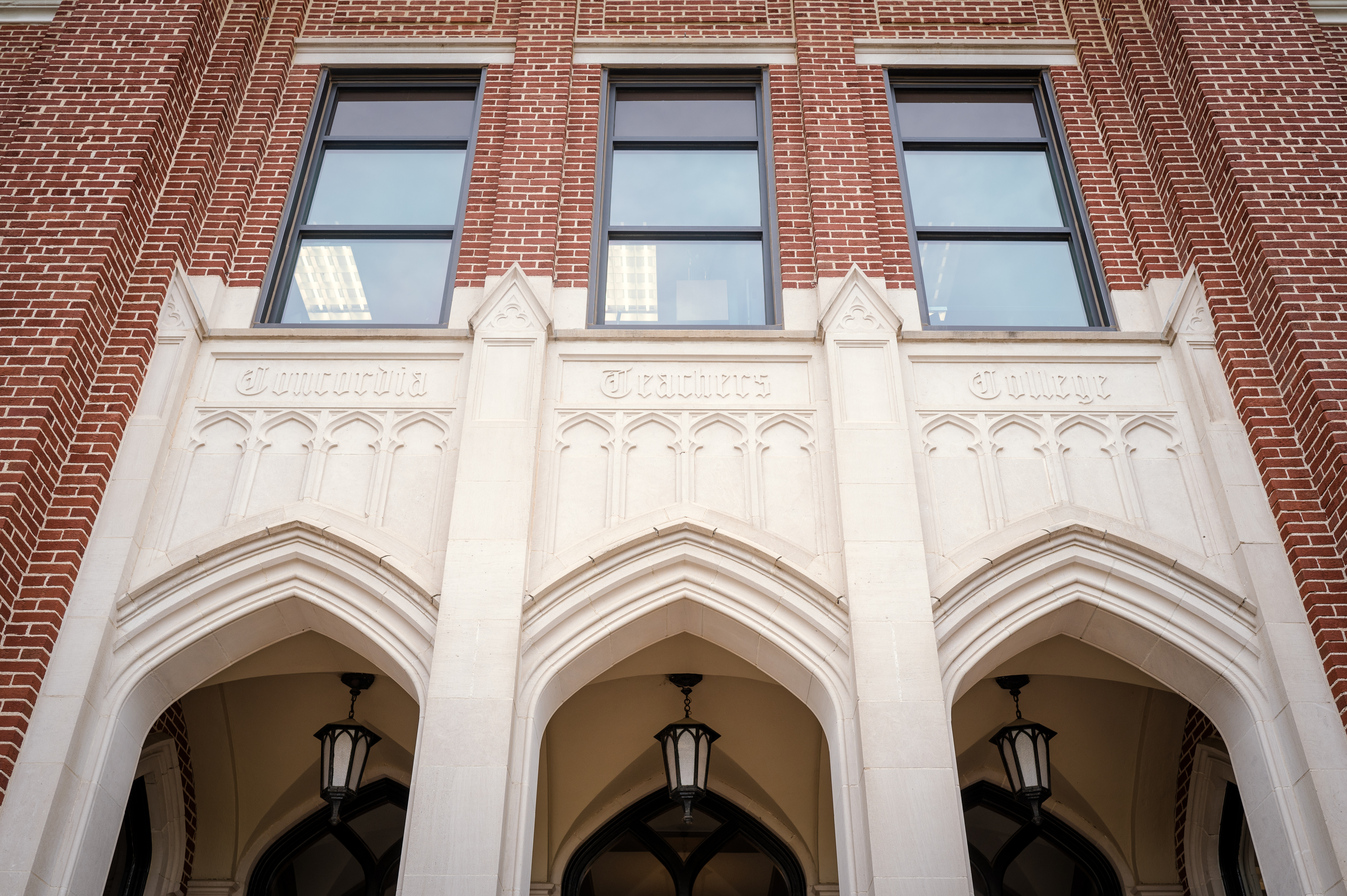 OUR MISSION
Concordia Nebraska is an excellent academic and Christ-centered community equipping men and women for lives of learning, service and leadership in the church and world.
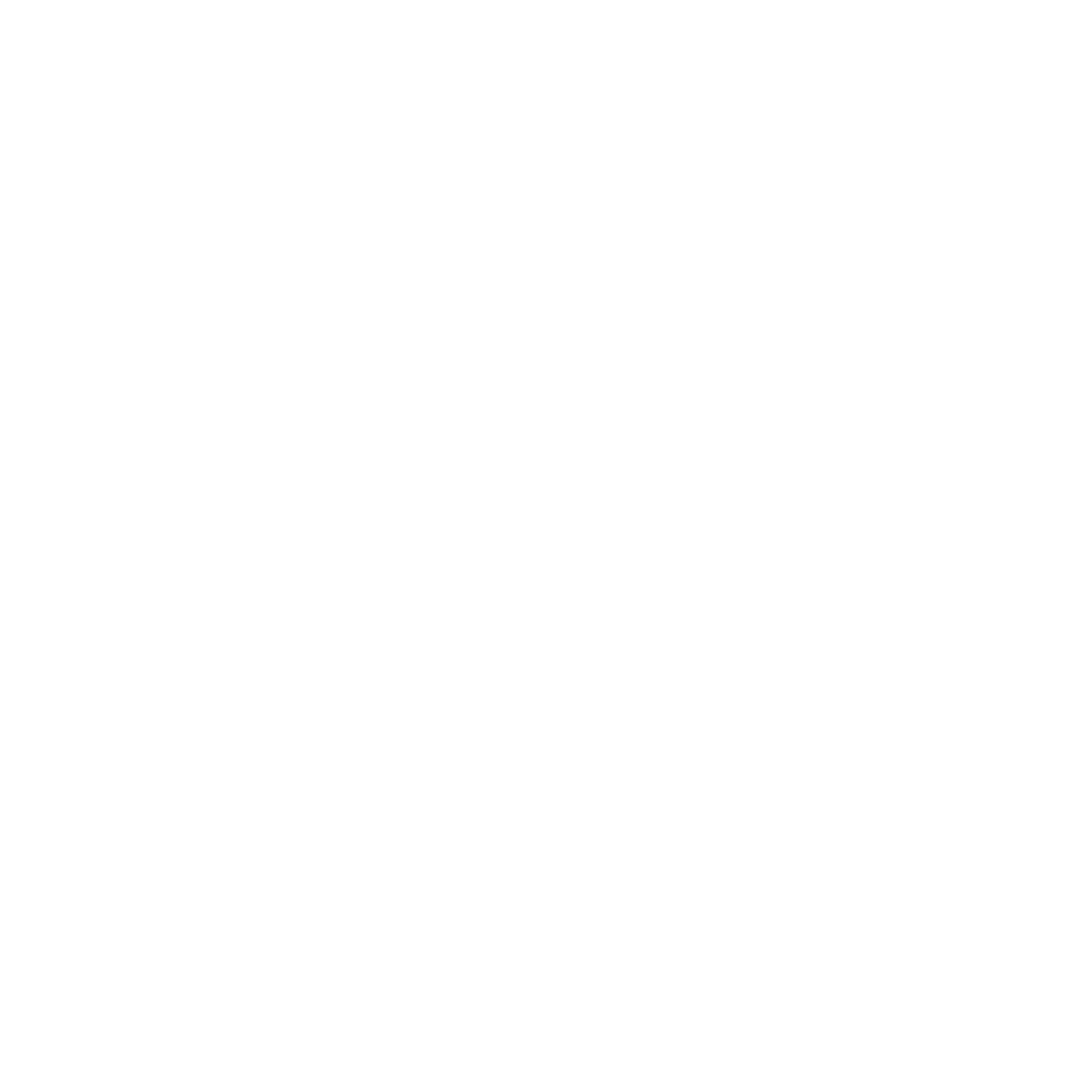 OUR PROMISES OF A LUTHERAN EDUCATION
Concordia promises to always deliver a Lutheran, Christian higher education that will equip you not only with a set of skills and a degree, but also a sense of Christian vocation and purpose for the future, emphasizing the Christ-centered message of the Gospel in the higher education it delivers to its students.
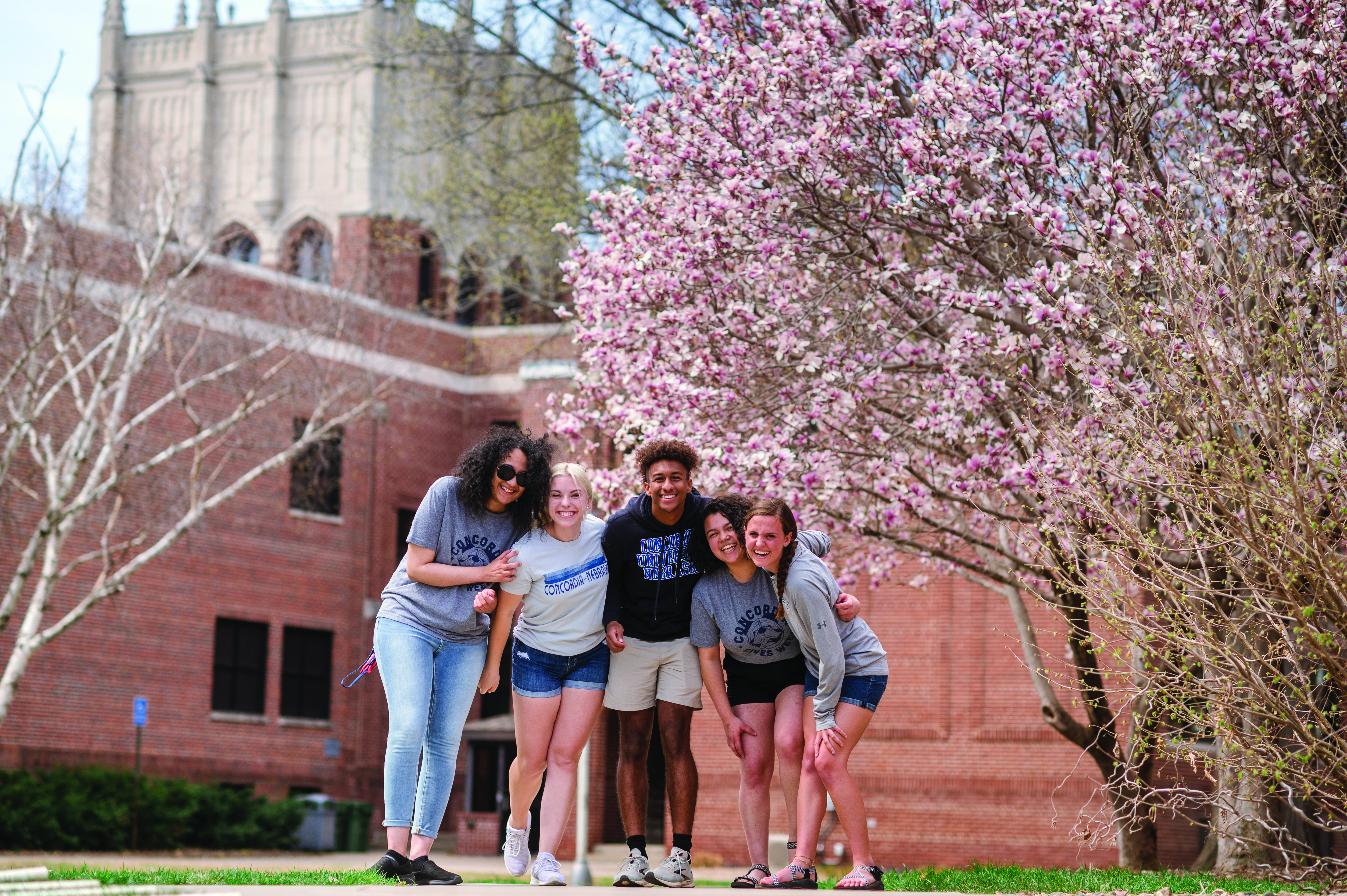 100%
98%
1,200+
14:1
STUDENTS CALL CONCORDIA HOME
STUDENT-TO-FACULTY RATIO
STUDENTS RECEIVE FINANCIAL AID
CAREER OUTCOME RATE
Undergraduate Programs
COLLEGE OF EDUCATION, HEALTH AND HUMAN SCIENCES 
EDUCATION 
Early Childhood Education 
Elementary Education 
Middle Level Education 
Secondary Education 
Special Education 
TESOL

HEALTH & HUMAN PERFORMANCE 
Exercise Science 
Public Health and Fitness 
Recreation and Sport Studies 

HUMAN & SOCIAL SCIENCES 
Behavioral Science 
Christian Education Leadership (DCE)
Criminal Justice 
Psychology 





COLLEGE OF BUSINESS AND TECHNOLOGY 
PAUL H. & MARY ANN KOEHLER DEPARTMENT OF BUSINESS 
Accounting 
Business Administration 
Business Communication 
Marketing 

COMPUTER SCIENCE AND MATHEMATICS 
Computer Science 
Data Science
Management Information Systems  
Mathematics  










COLLEGE OF ARTS AND SCIENCES
ART
Art Education 
Art Therapy 
Graphic Design 
Studio Art 

ENGLISH, COMMUNICATION AND THEATRE ARTS 
Applied Communication 
English 
Journalism and Public Relations 
Strategic Communication 
Theatre 

HISTORY, GEOGRAPHY, INTERCULTURAL STUDIES AND MODERN LANGUAGES 
Geography 
History 
Spanish  
World and Intercultural Studies 




MUSIC 
Church Music 
Music Education 
Music 

NATURAL SCIENCES 
Agricultural Science 
Biology 
Biochemistry 
Chemistry 
Environmental Science 
Natural Science 
Nursing 
Physical Science 
Physics 

THEOLOGY, PHILOSOPHY AND BIBLICAL LANGUAGES 
Theology 
Classical Liberal Arts
Graduate Programs
M.ED. CURRICULUM & INSTRUCTION
English as a Second Language Endorsement
Exceptional Learner: Birth – 3rd Grade Emphasis
Exceptional Learner: K-12 Emphasis
Instructional Technology Leadership Endorsement
Science, Tech, Engineering, Arts & Math (STEAM) Ed. Emphasis
Secondary Education with Initial Teacher Certificate
Teaching English to Speakers of Other Languages (TESOL)
Trauma and Resilience Emphasis

M.ED. EARLY CHILDHOOD EDUCATION

M.ED. EARLY CHILDHOOD EDUCATION BIRTH–3RD INCLUSIVE W/NEBRASKA INITIAL TEACHER CERTIFICATION






M.ED. EARLY CHILDHOOD SPECIAL EDUCATION M.ED. EDUCATIONAL ADMINISTRATION WITH PRINCIPAL ENDORSEMENT
Elementary School Admin
Secondary School Admin
Elementary/Secondary School Admin
M.ED. EDUCATIONAL ADMINISTRATION FOR CHRISTIAN SCHOOLS
Elementary School Admin
Secondary School Admin

M.ED. LITERACY/READING/ESL
Reading Specialist Endorsement
Reading Specialist with ESL Endorsement

M.ED. SPECIAL EDUCATION

M.ED. TESOL (TEACHING ENGLISH TO SPEAKERS OF OTHER LANGUAGES)
M.S. Athletics Administration 
College Athletics
High School Athletics


CERTIFICATES
Advancement for Christian Schools
Educational Technology
Exceptional Learners B-3rd
Exceptional Learners K-12
Futures & Innovation in Christian Education
Science, Technology, Engineering and Math (STEM)
TESOL (Teaching English to Speakers of Other Languages)
Trauma and Resilience

ENDORSEMENT ONLY
Early Childhood Education Endorsement
Early Childhood Special Education Endorsement
Educational Administration (Principal) Endorsement
English As a Second Language Endorsement
Instructional Technology Leadership Endorsement
Reading Specialist Endorsement
[Speaker Notes: v]
KEEP IN TOUCH!
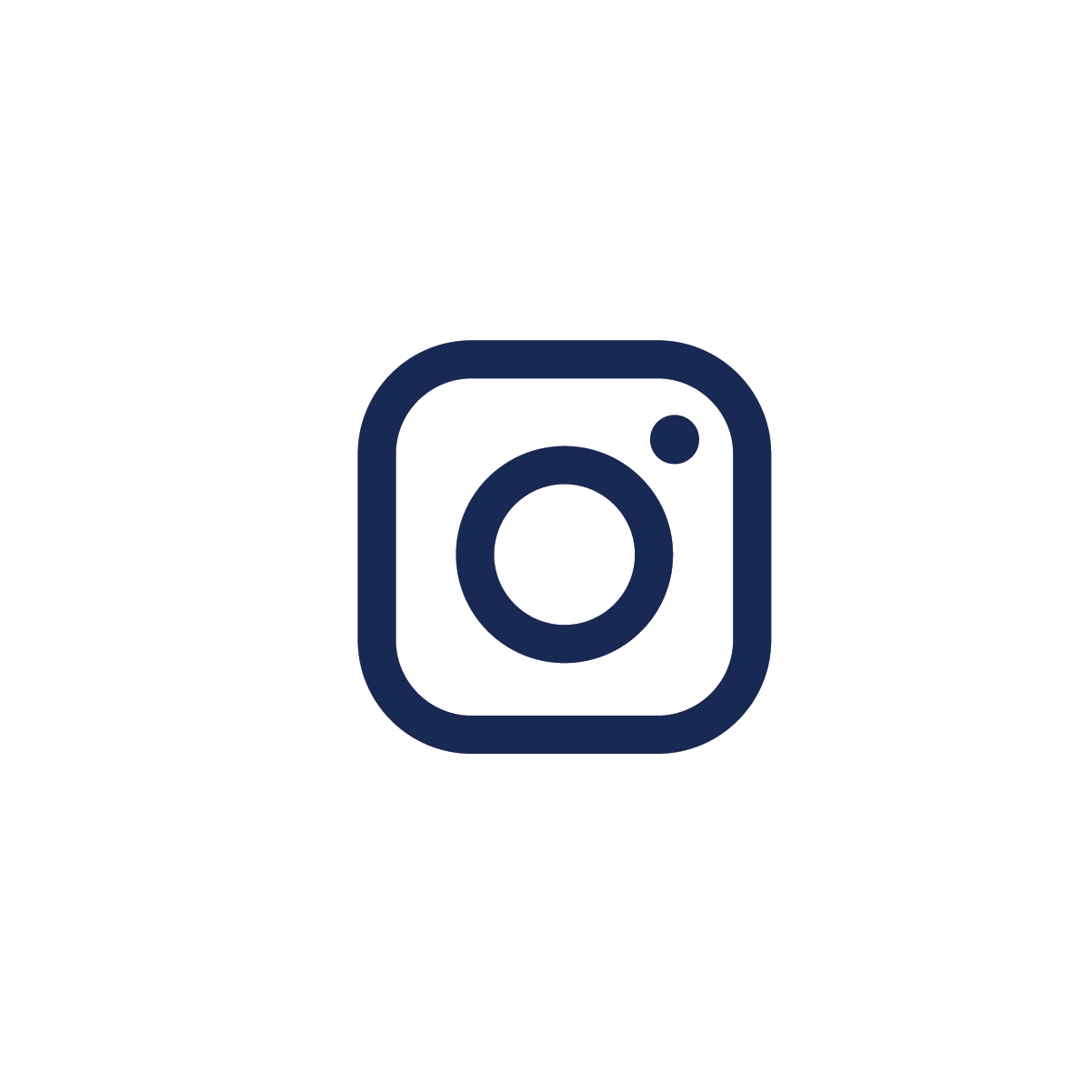 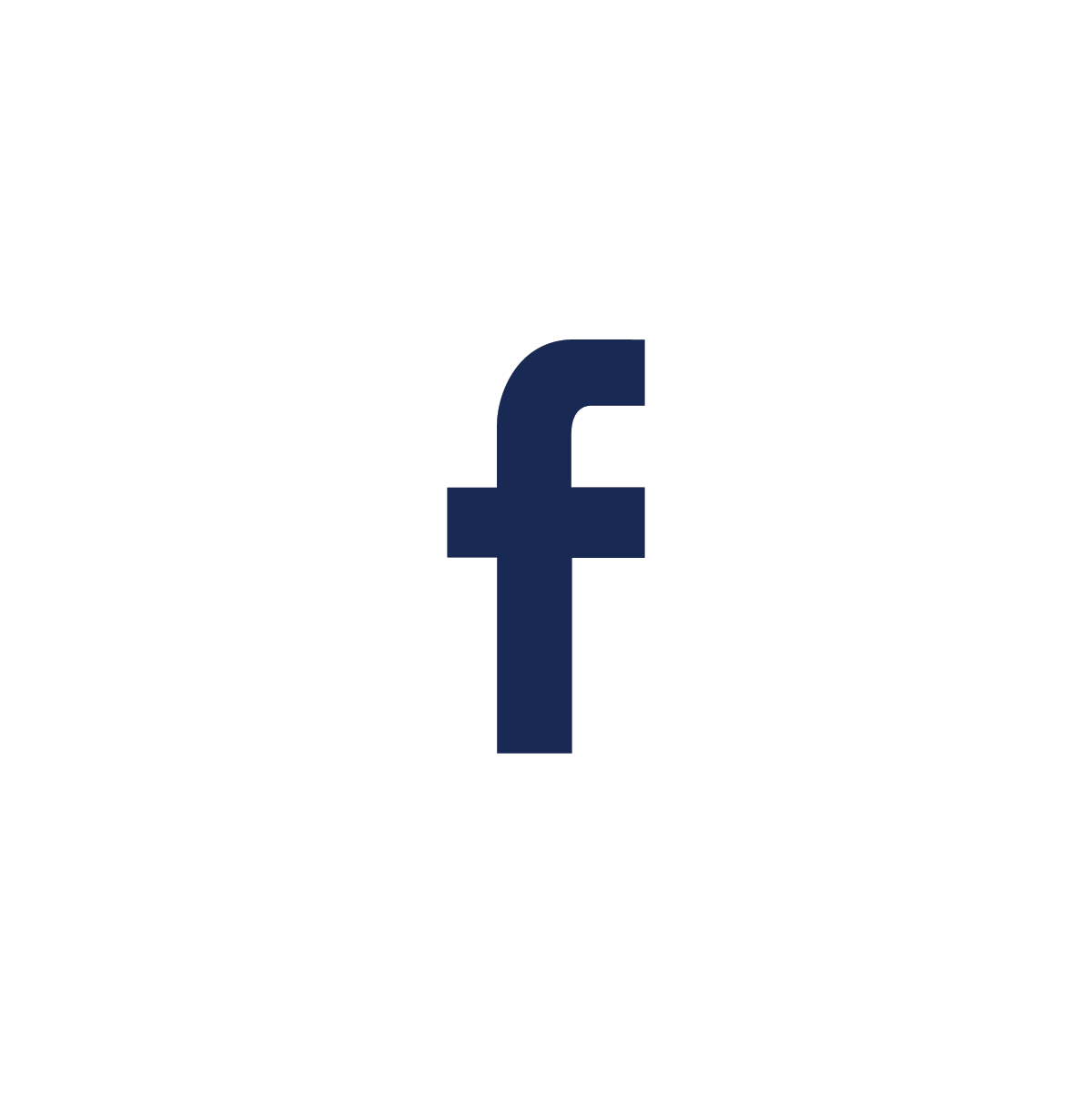 Concordia University, Nebraska
concordianebraska
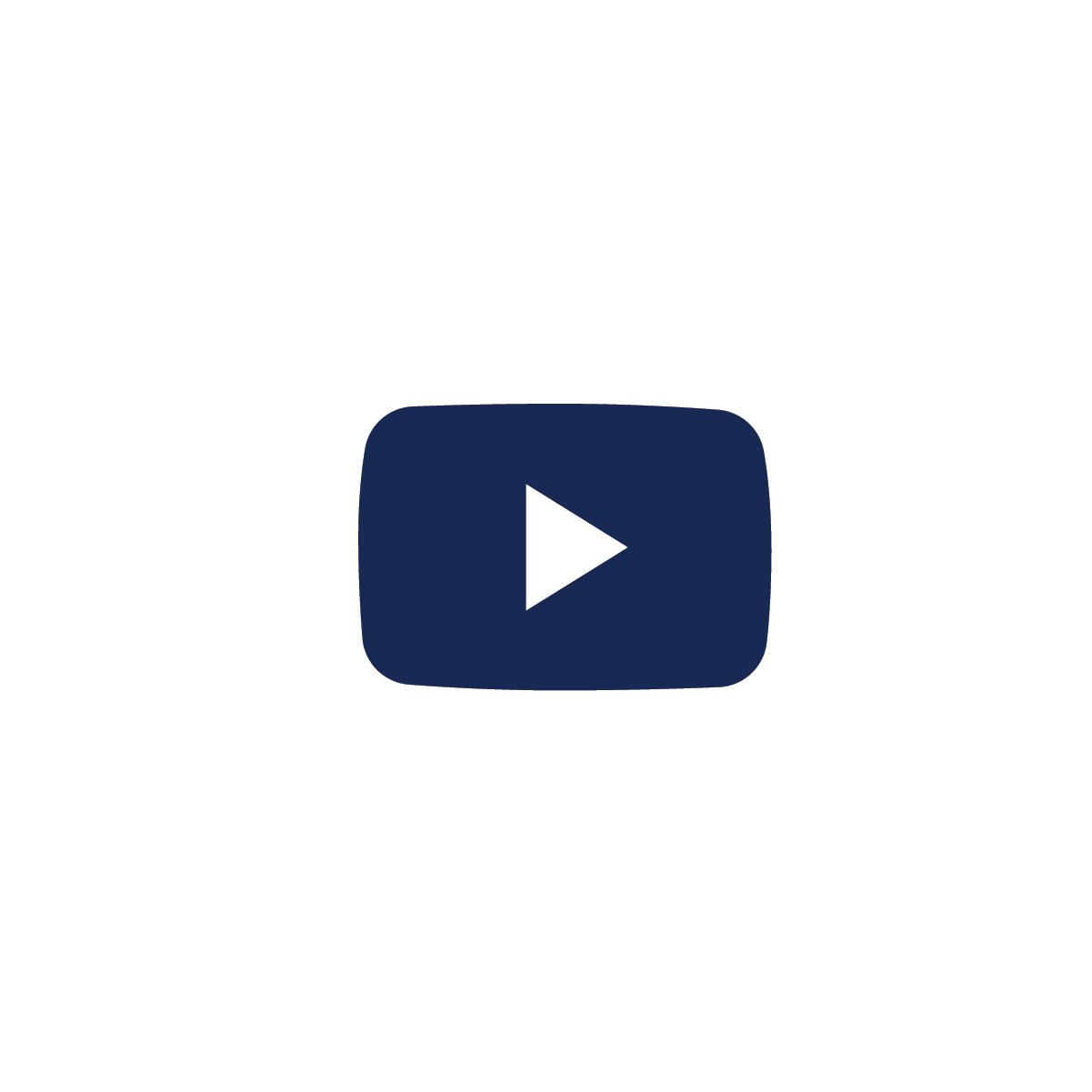 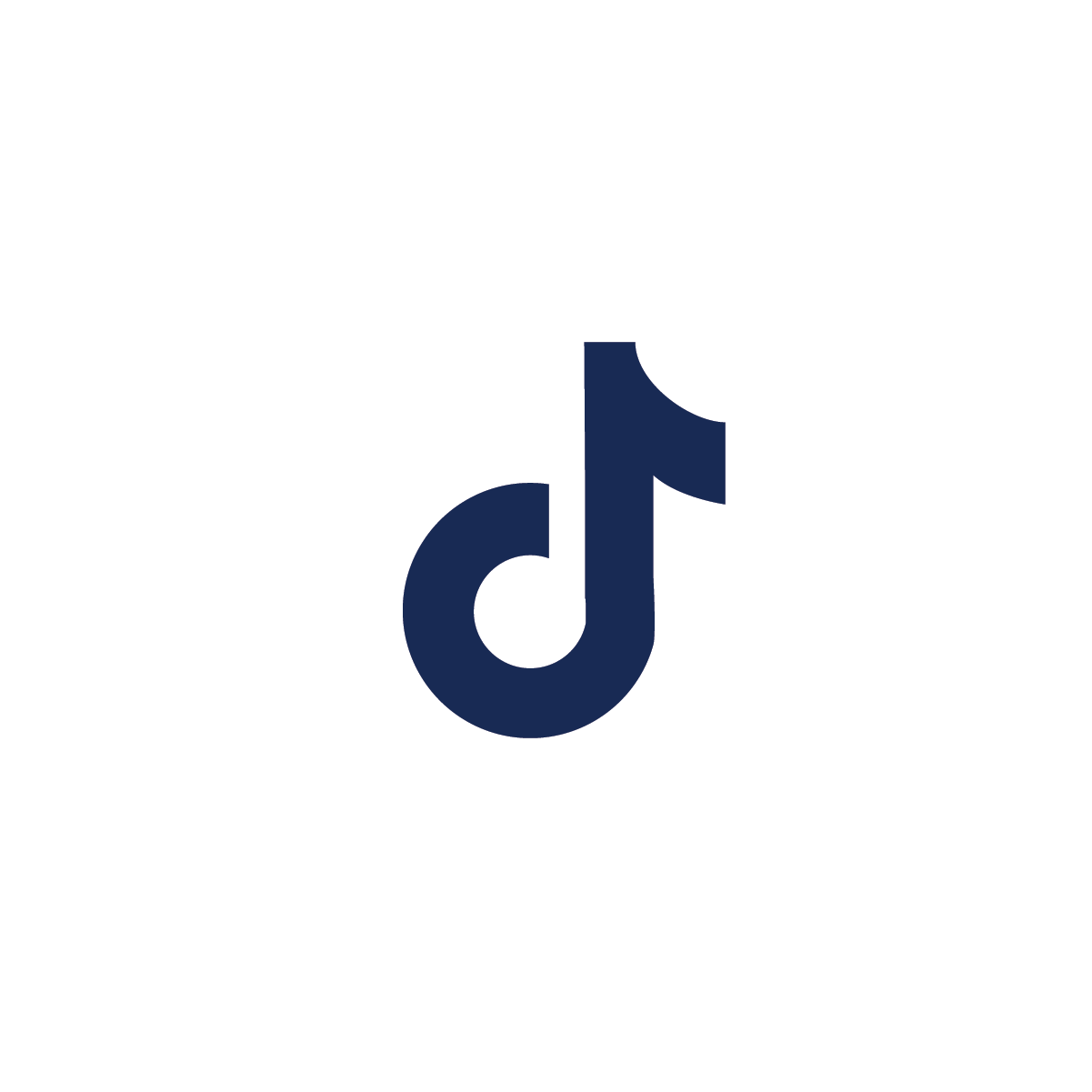 THANK YOU!
concordiane
Concordia Nebraska
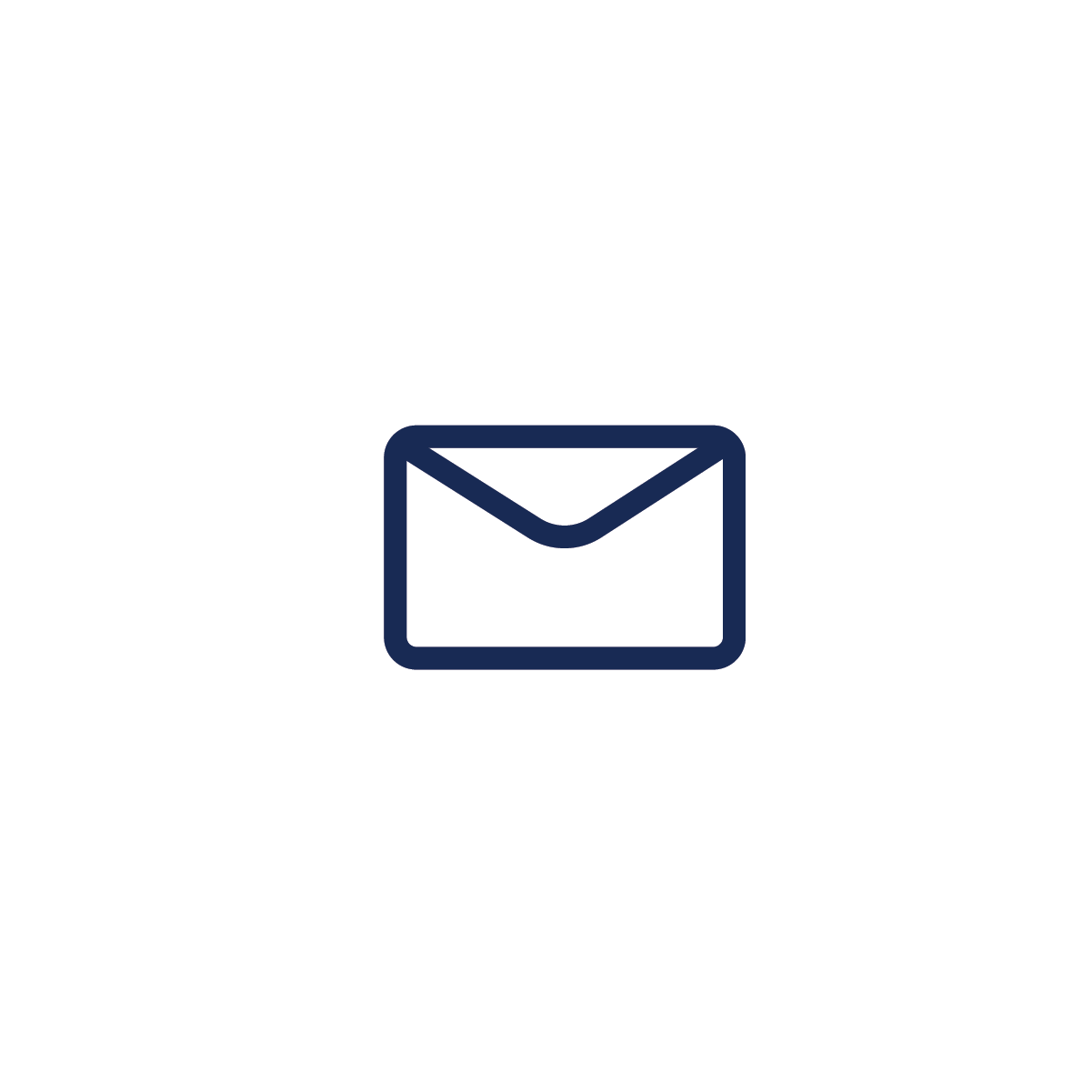 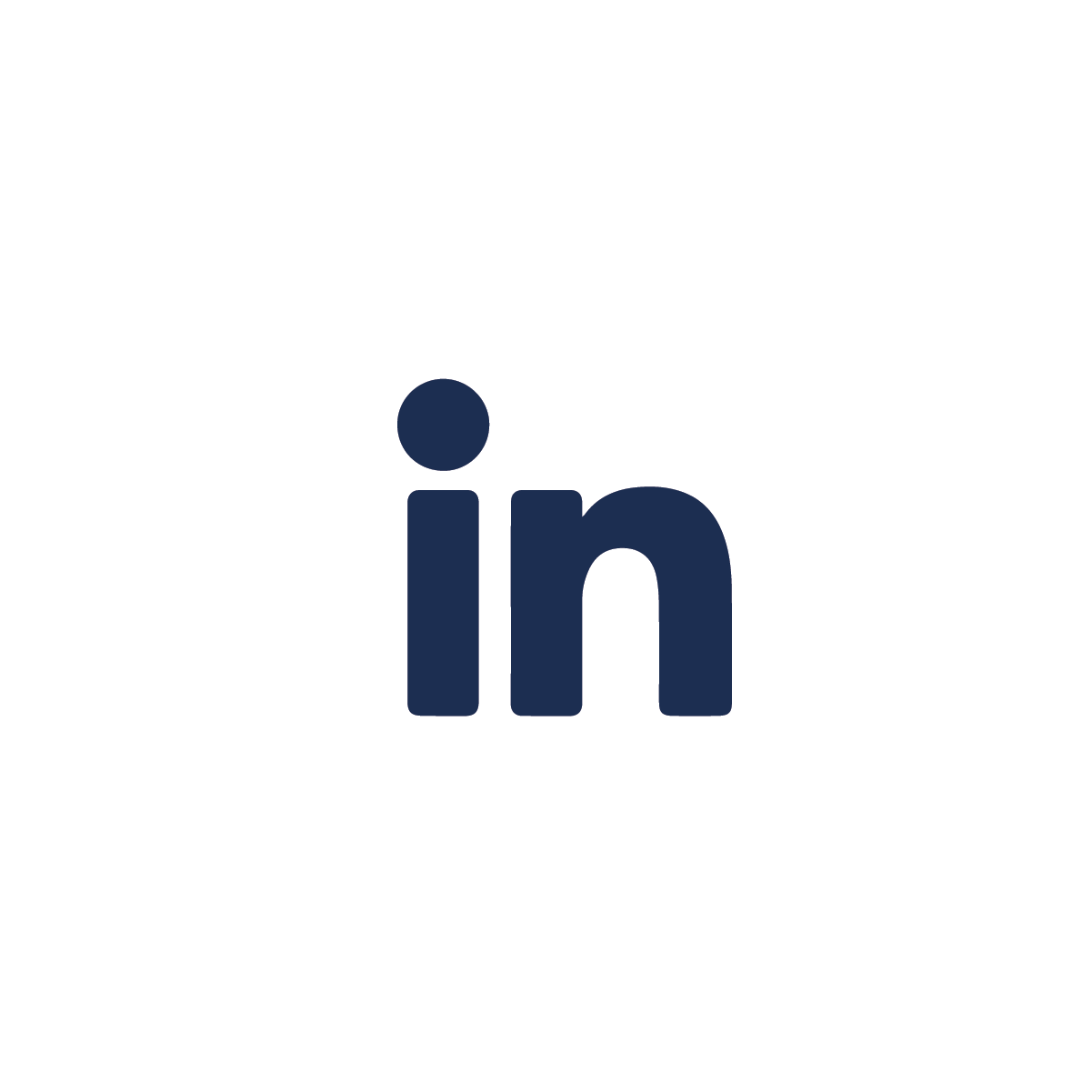 info@cune.edu
Concordia University, Nebraska